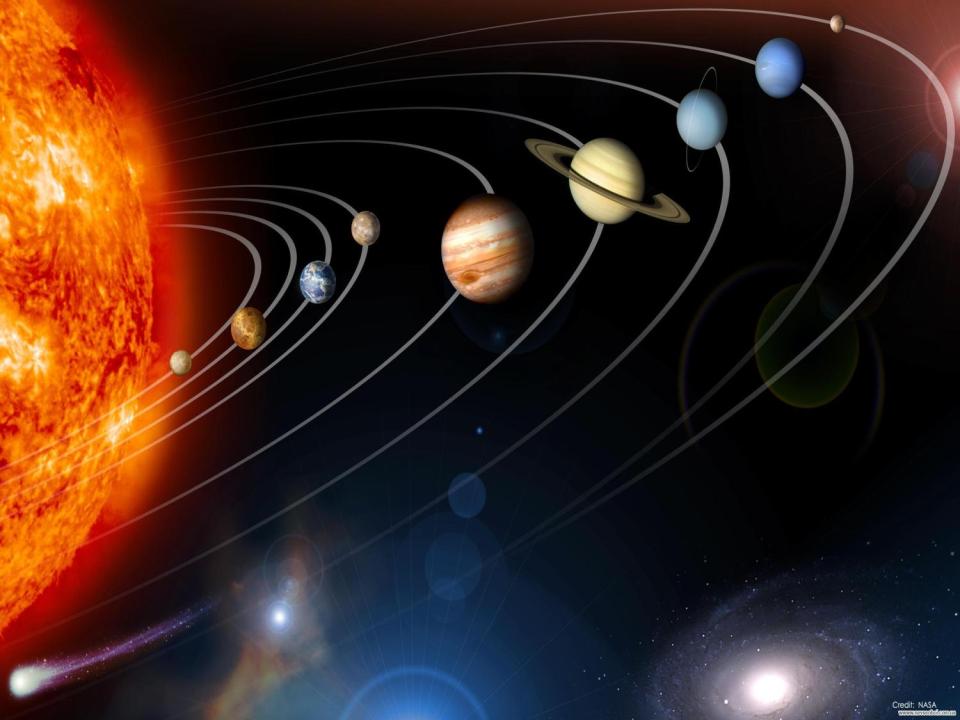 Космос
Астрономия – это наука изучающая космос, а именно звёзды и планеты, кометы и метеориты
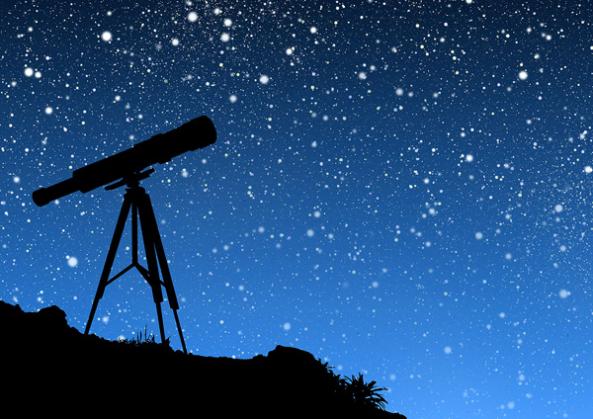 Когда-то давно человек пытался взлететь в небо приделав к спине крылья и прыгнув со скалы
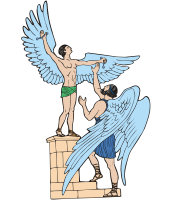 Но из этого ничего хорошего не получилось
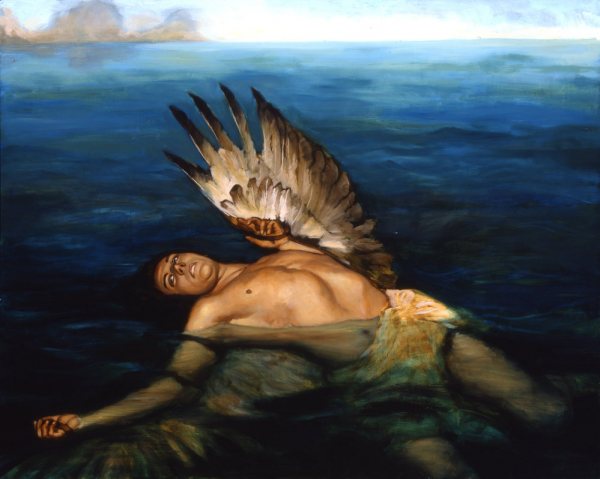 Потом люди пытались полететь 
в космос на воздушном шаре
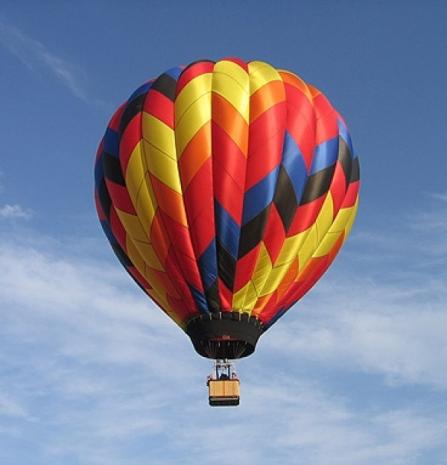 Но у них ничего не вышло
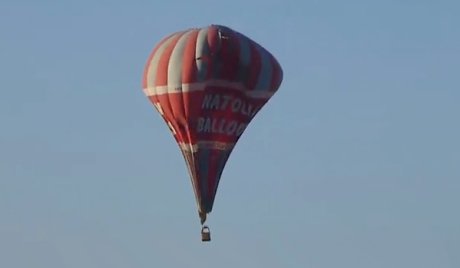 Потом люди придумали самолёт
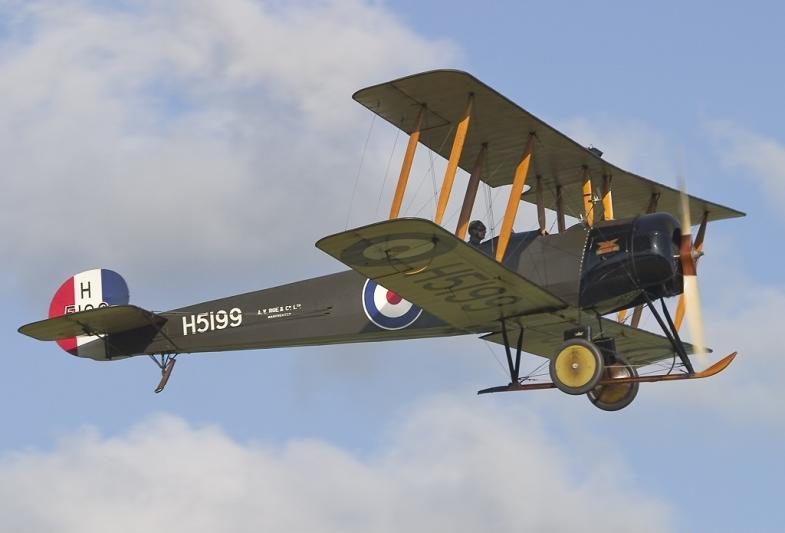 Но и он не мог долететь до звёзд
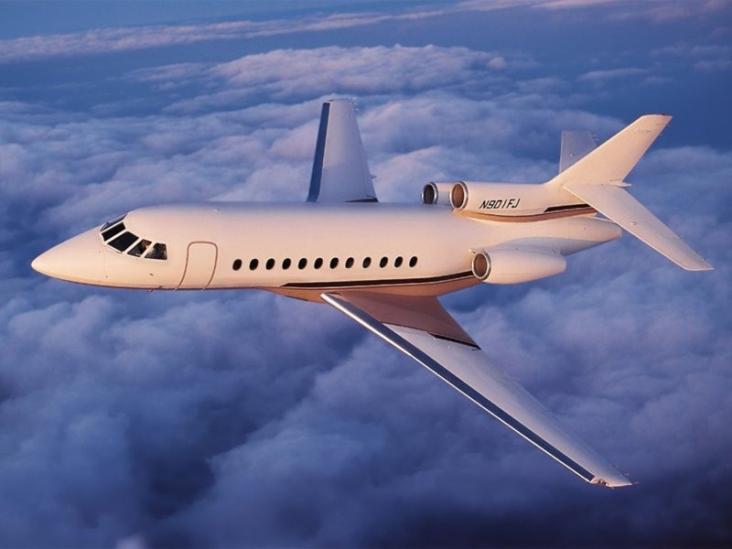 И наконец человек придумал ракету
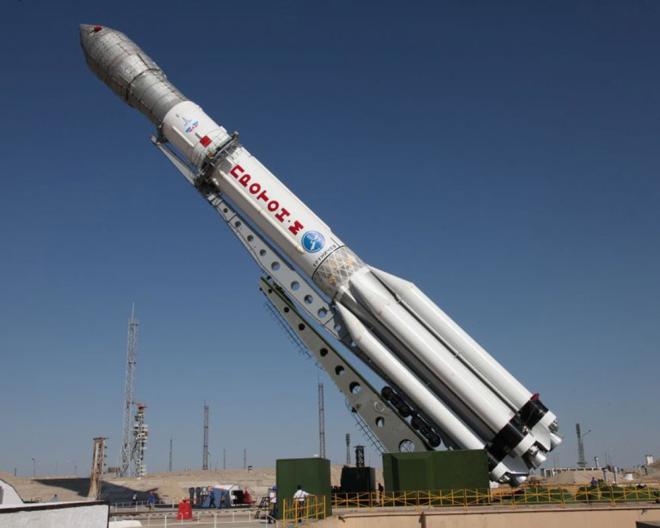 Юрий Алексеевич Гагаринсоветский летчик-космонавт первым отправился в космический полёт
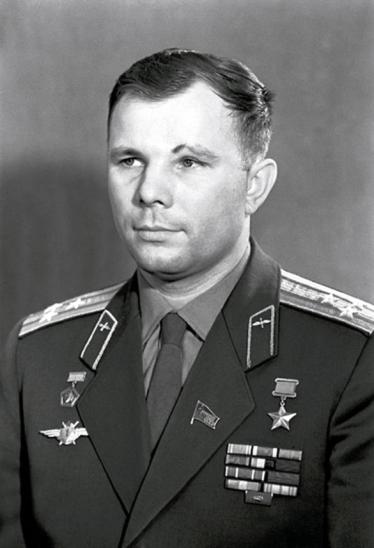 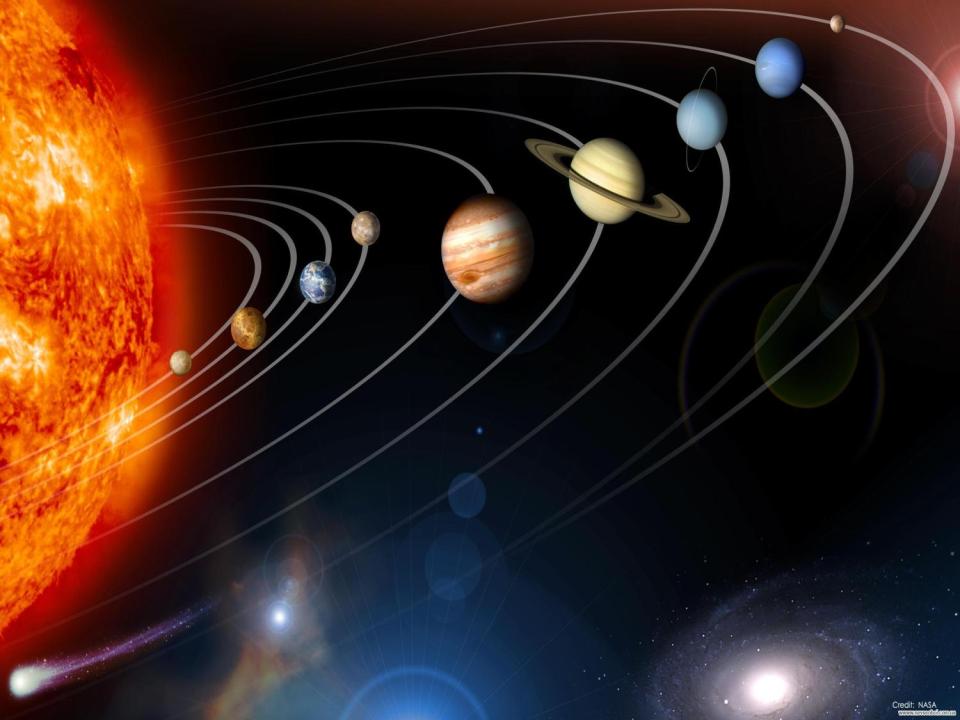 Солнечная система
Центр солнечной системы – солнце
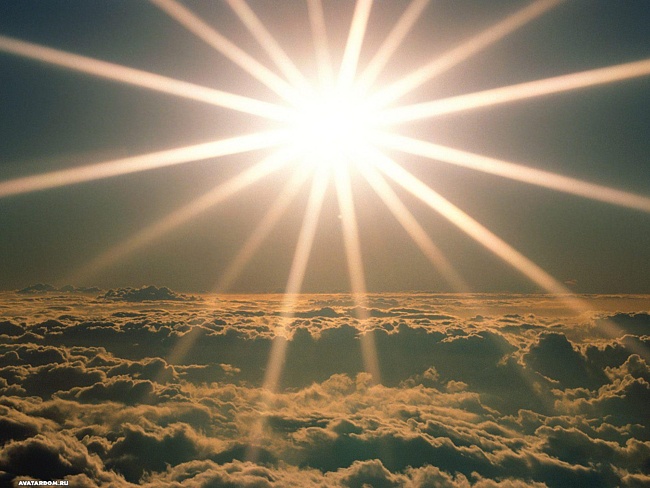 Солнце – это горячая звезда, 
в пламени которой сгорает даже камень
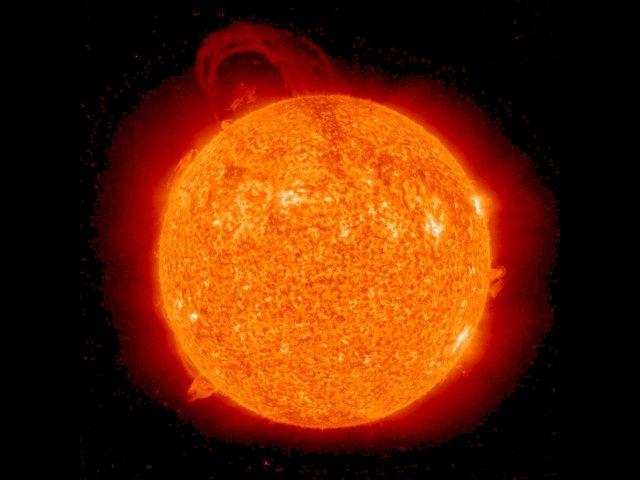 Солнце – это звезда вокруг которой вращаются  9 планет
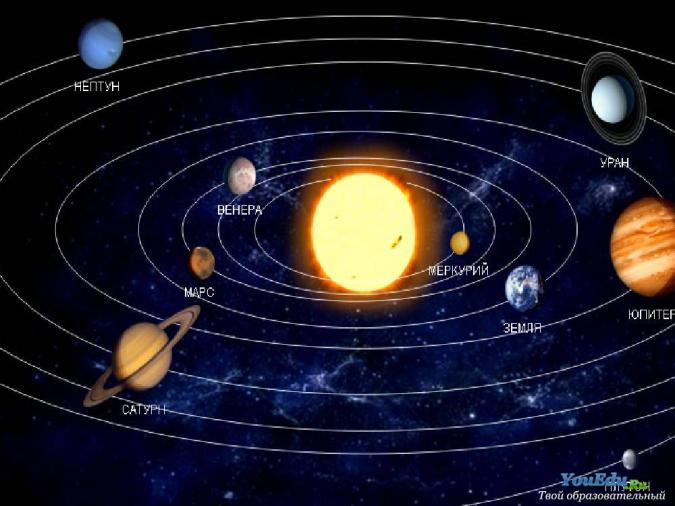 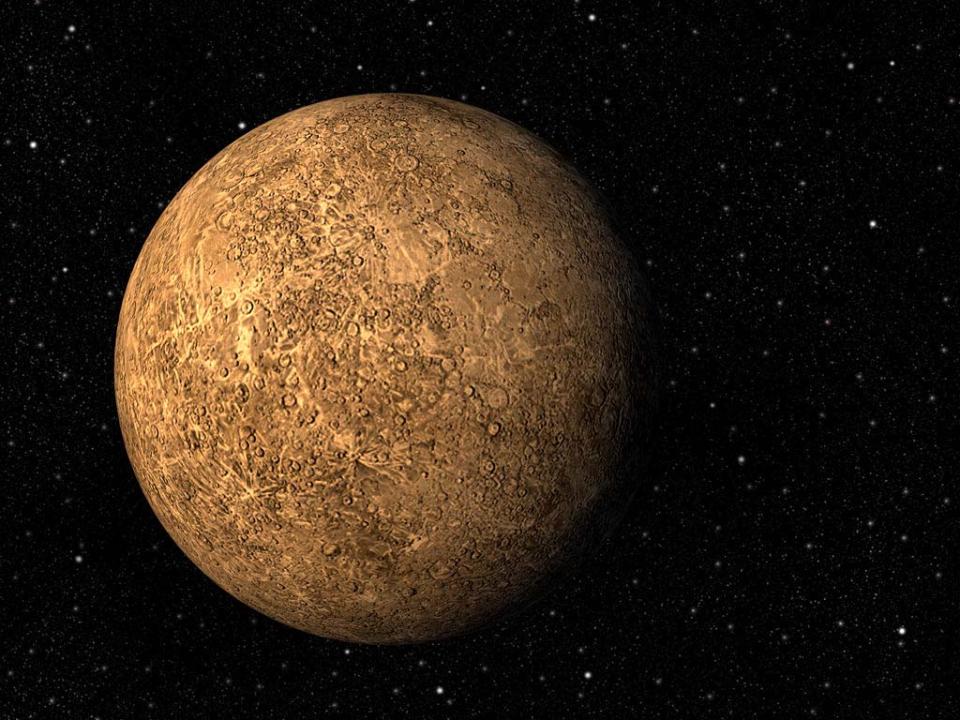 Меркурий
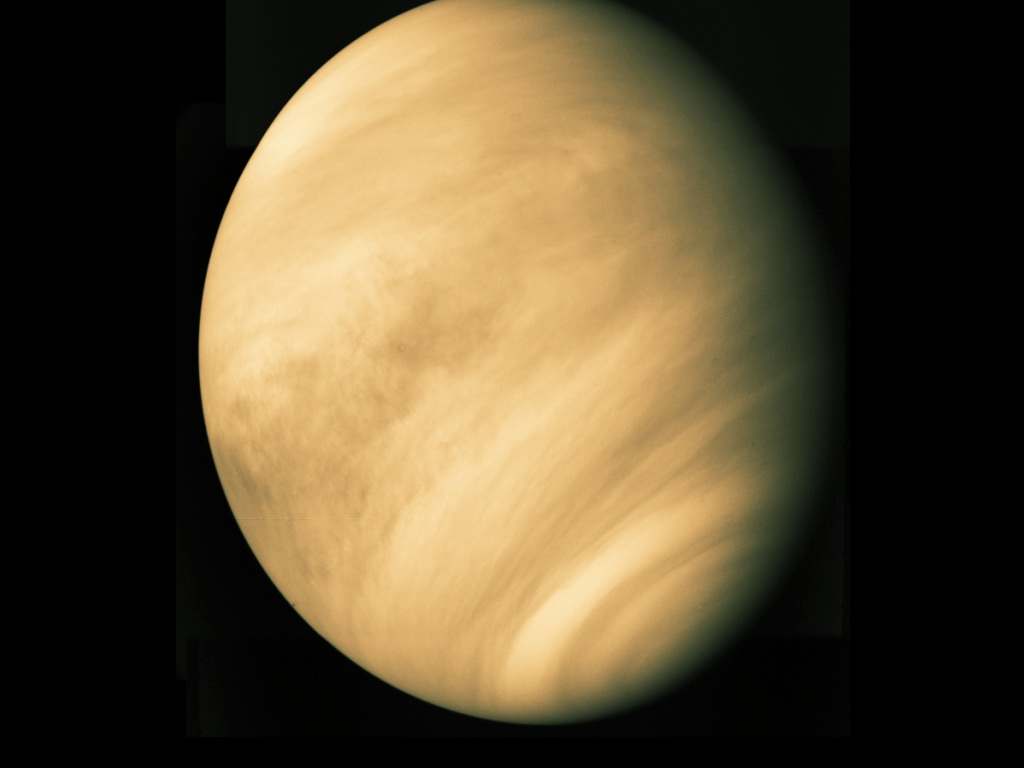 Венера
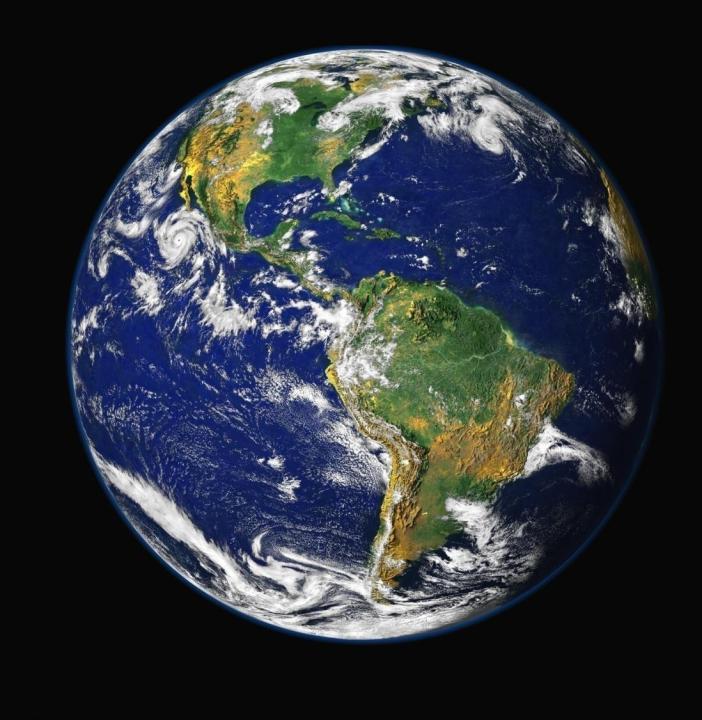 Земля
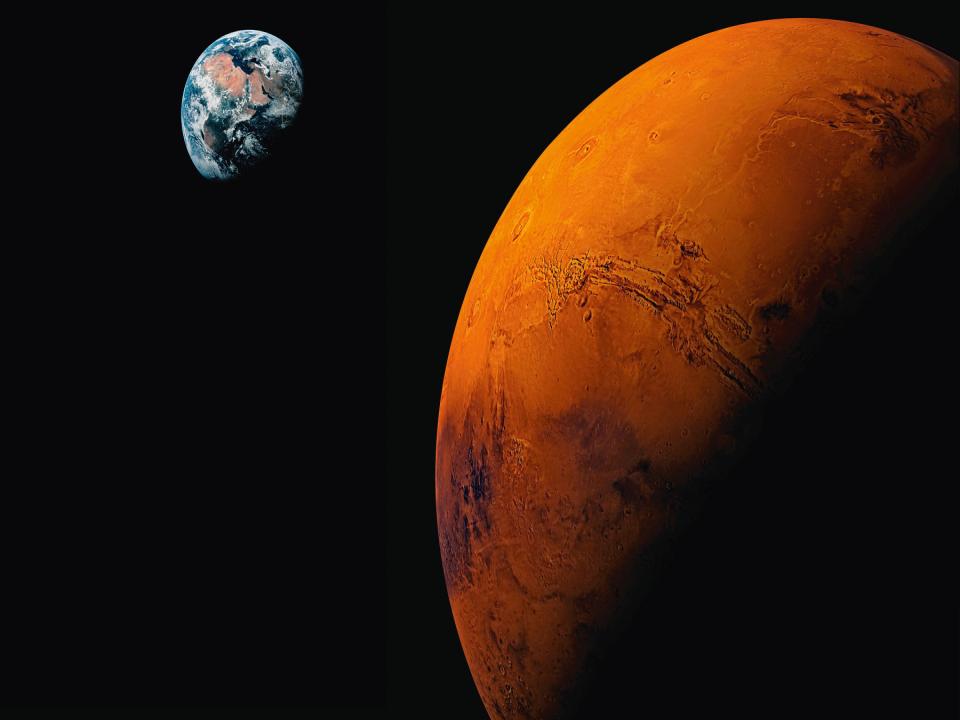 Марс
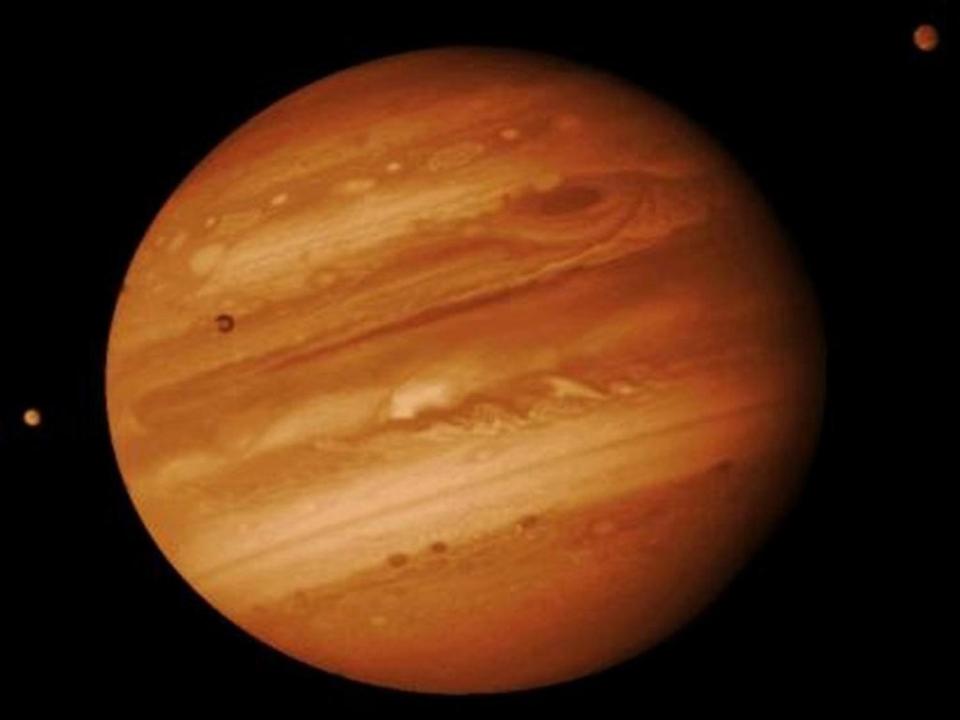 Юпитер
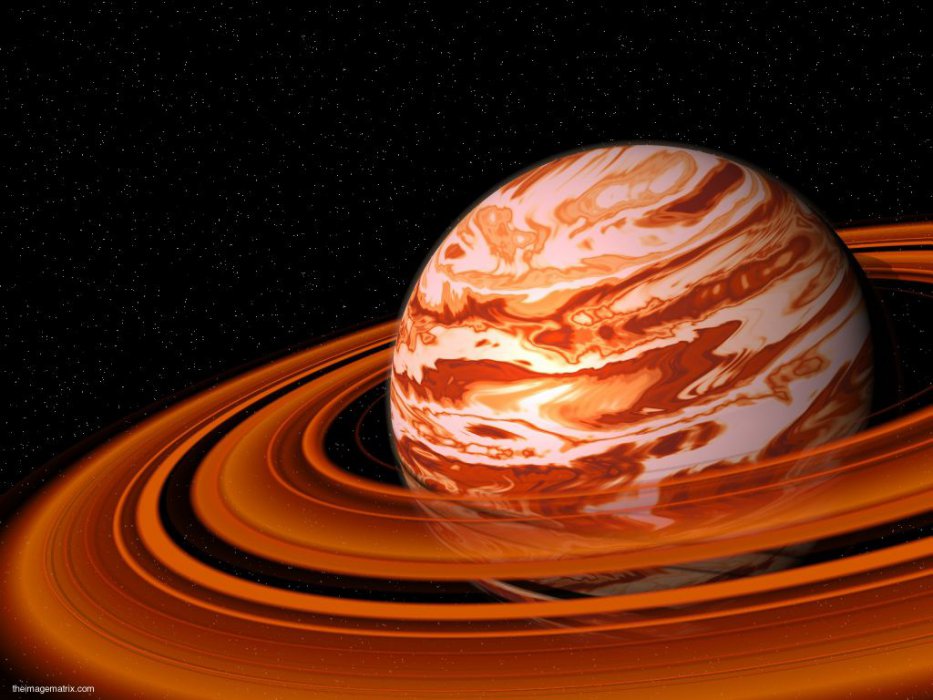 Сатурн
Уран
Нептун
Плутон
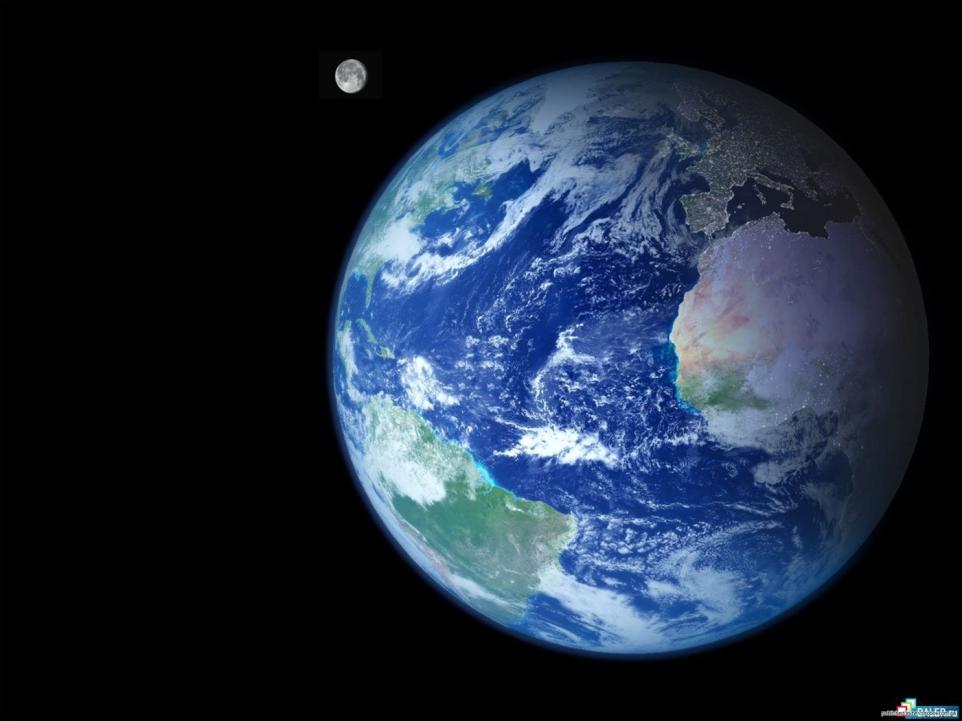 Земля
Земля – это единственная планета на которой существует вода, растительные и животные организмы
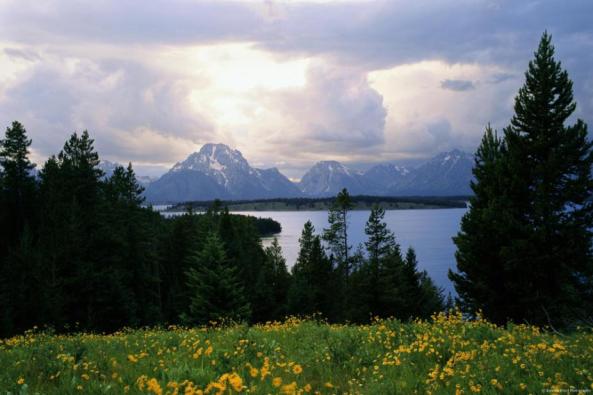 На других планетах жизни скорее всего нет
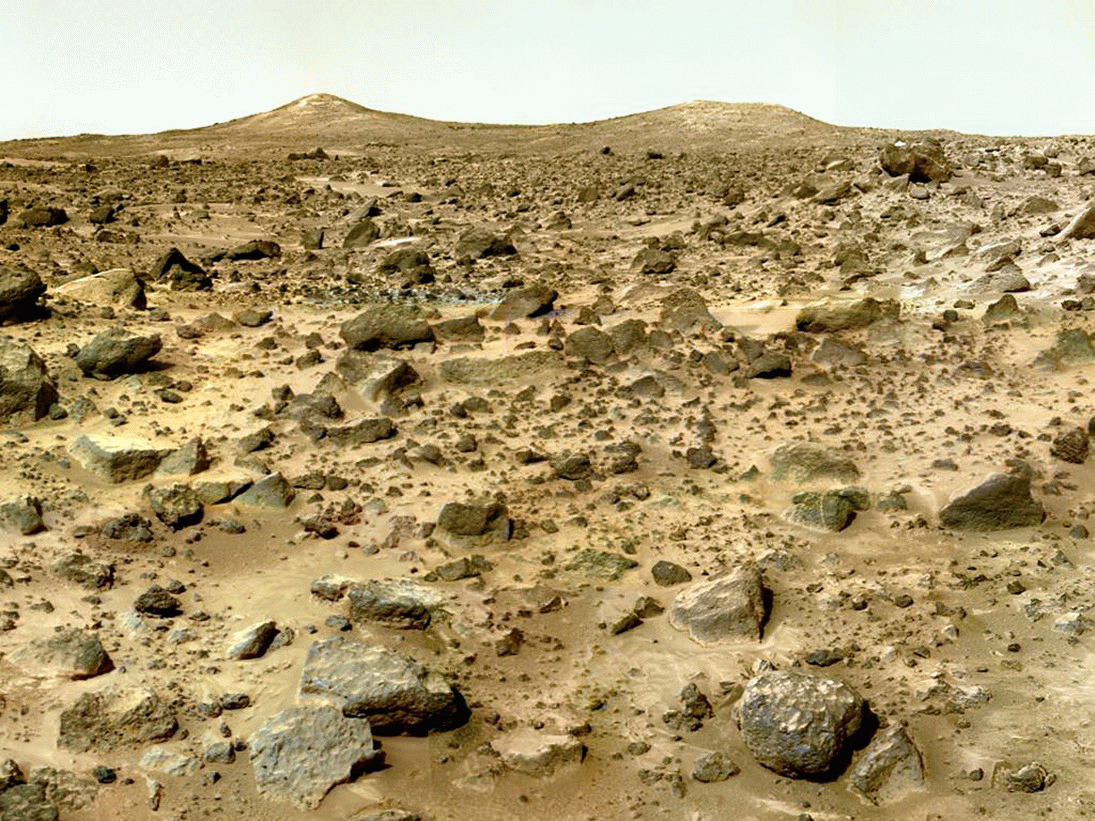 Планеты Солнечной системы изучают астрономы. 
Но есть ещё много планет, которые 
не изучены 
и о которых никто не знает.
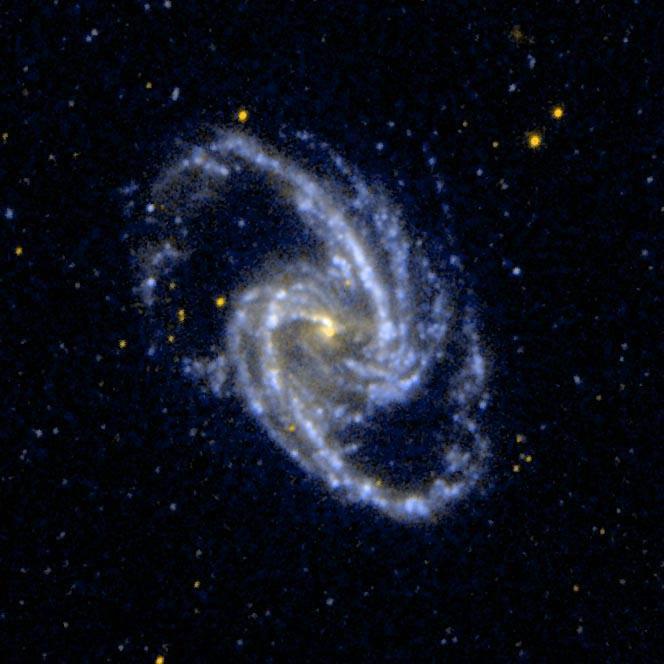 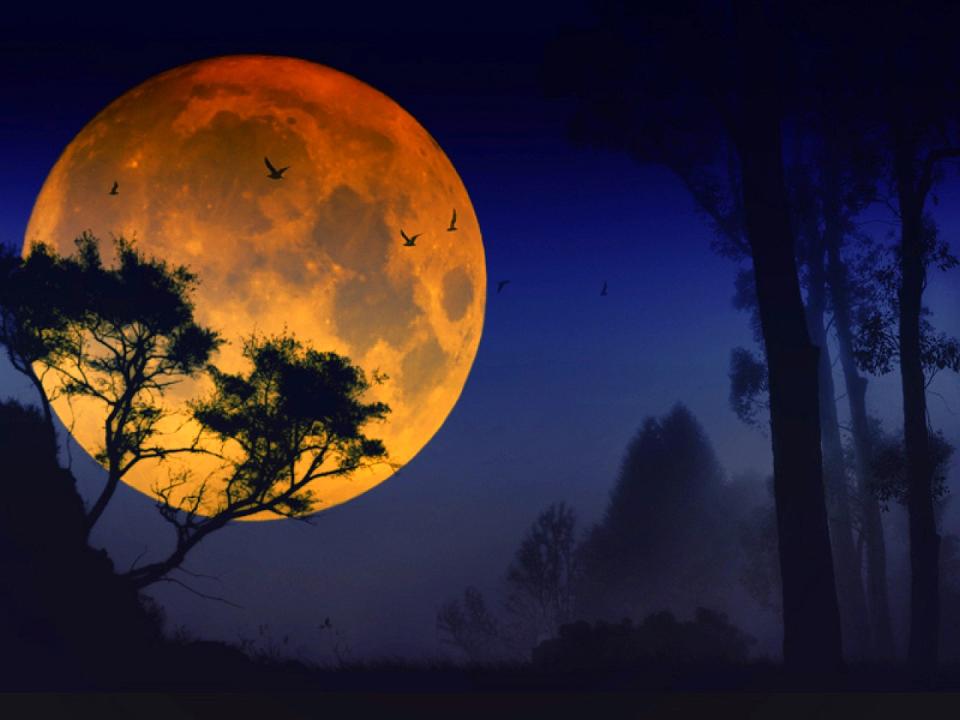 Луна
Луна – спутник Земли. Она вместе с землёй вращается вокруг солнца
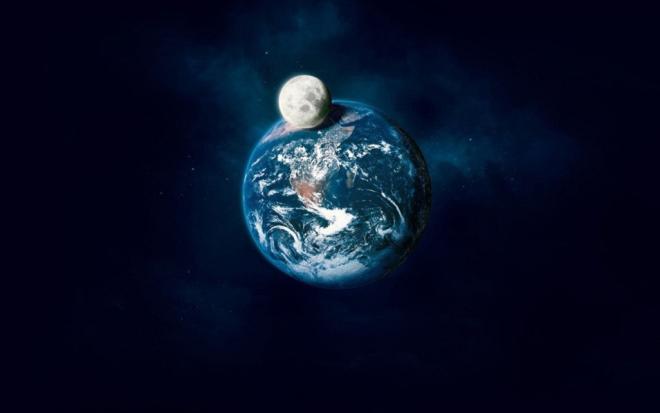 Закончился космический полёт.
Корабль спустился в заданном районе.
И вот уж целиной пилот идёт,
Чтоб снова землю взять в свои ладони…

И в космосе он думал лишь о ней,
Из-за неё летал в такие дали – 
И лишь о ней все двести долгих дней
Писал в своём космическом журнале!
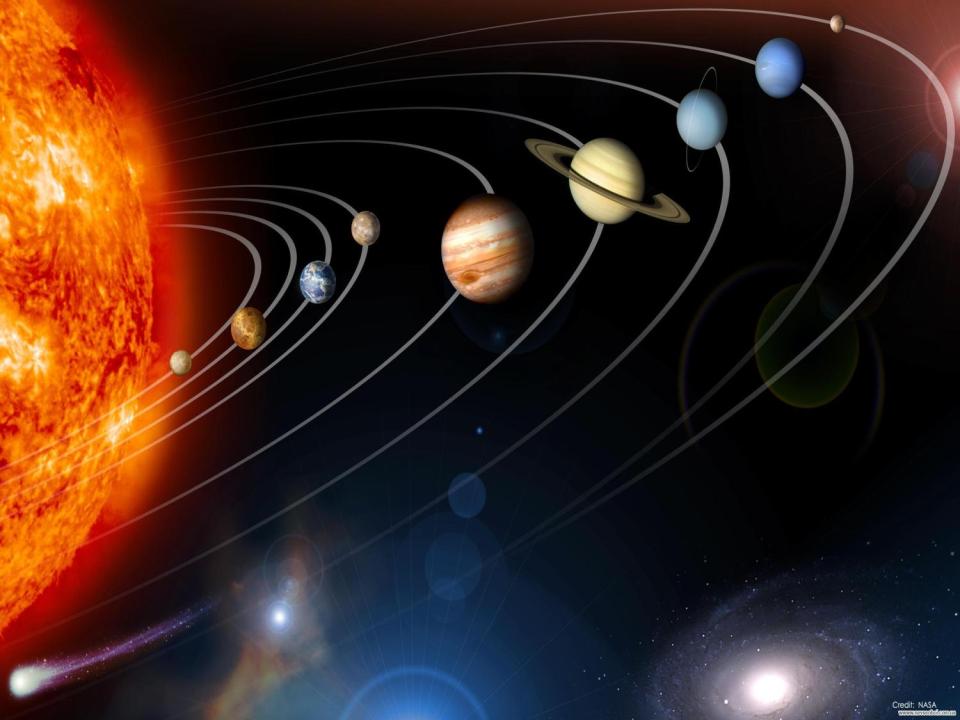 Ответь на вопросы
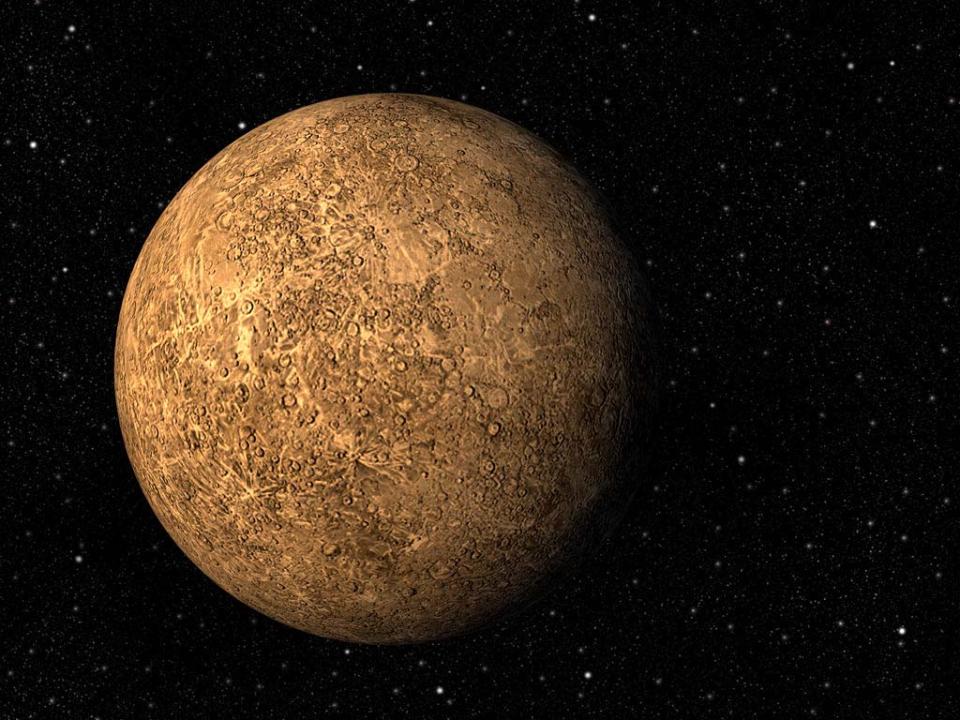 Кто совершил первый полёт в космос?
Ответ:Юрий Алексеевич Гагарин
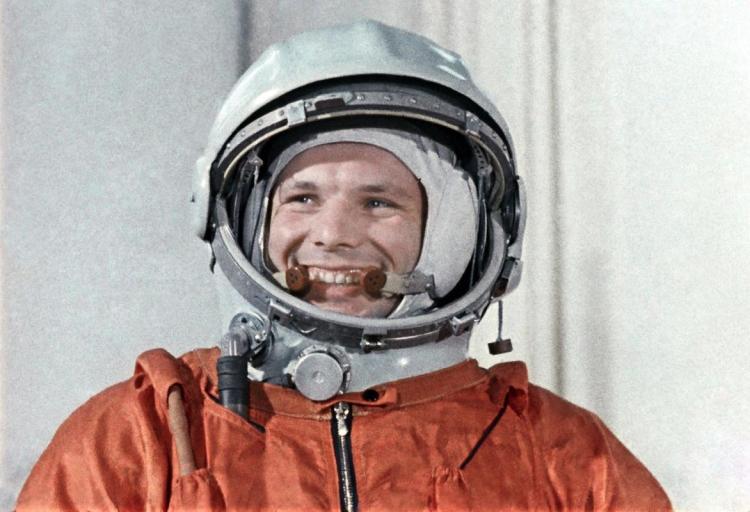 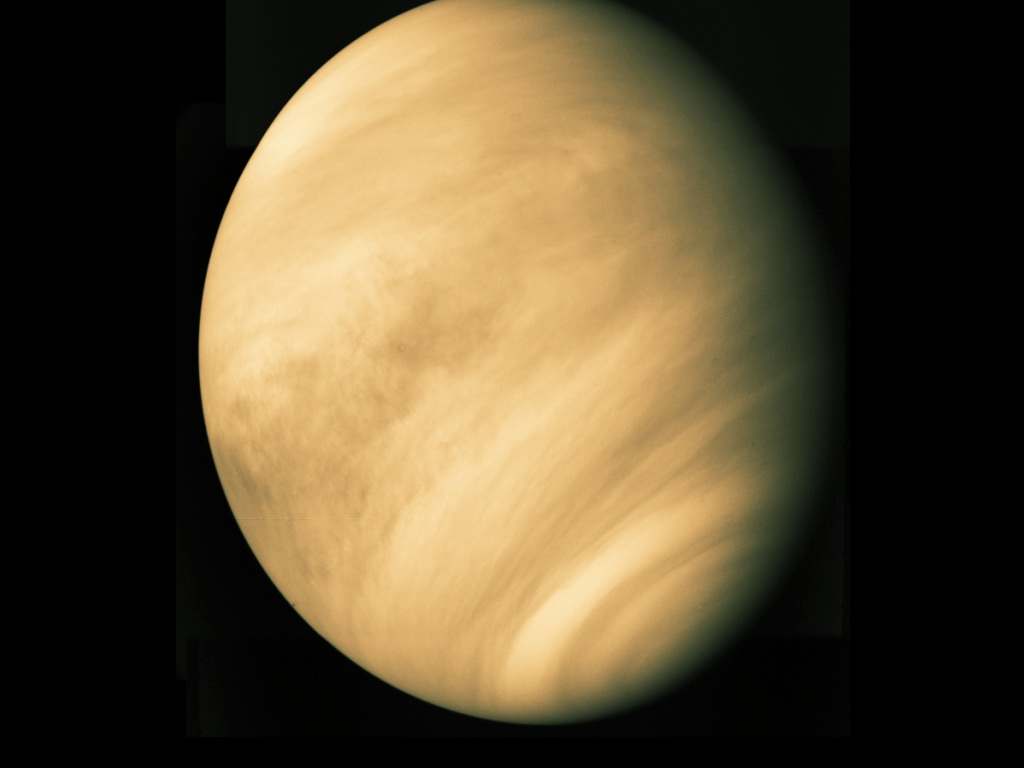 Как называется костюм космонавта?
Ответ: скафандр
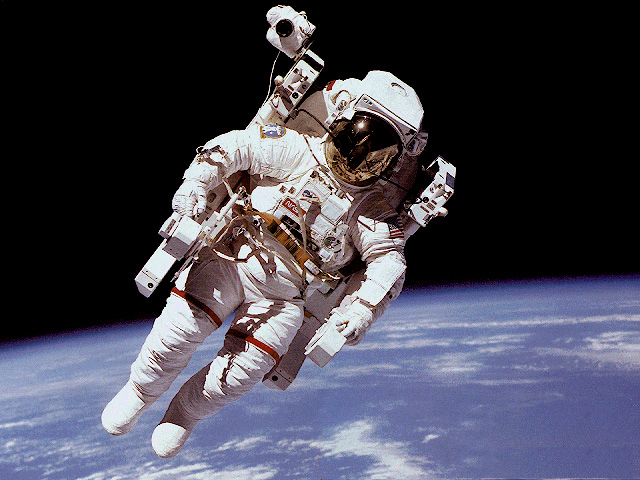 С помощью какого транспортного средства Юрий Гагарин попал в космос?
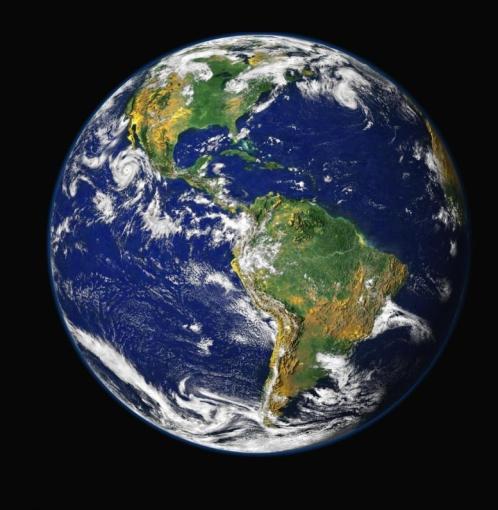 Ответ: ракета «Восток»
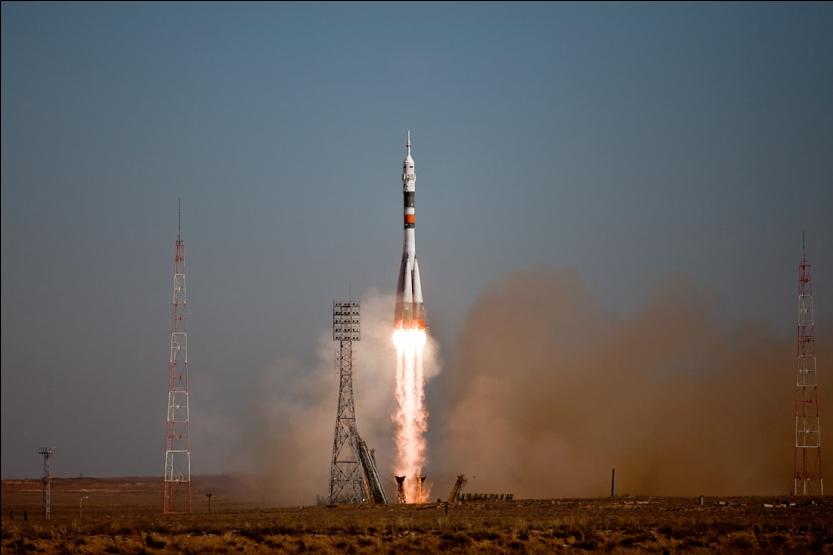 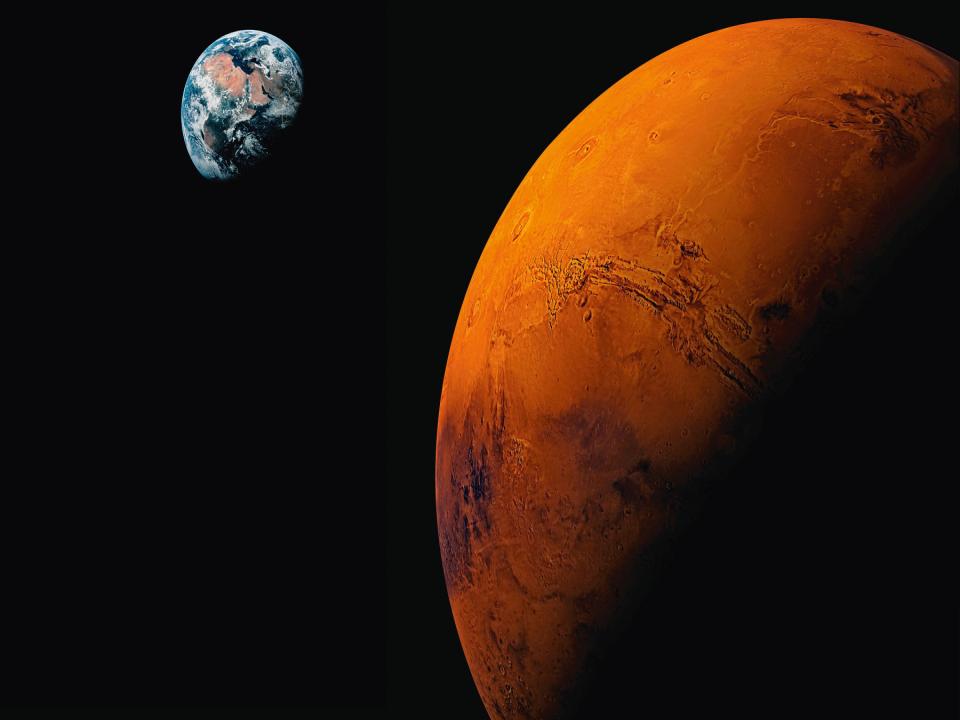 На какой планете мы живем?
Ответ: мы живём на планете Земля
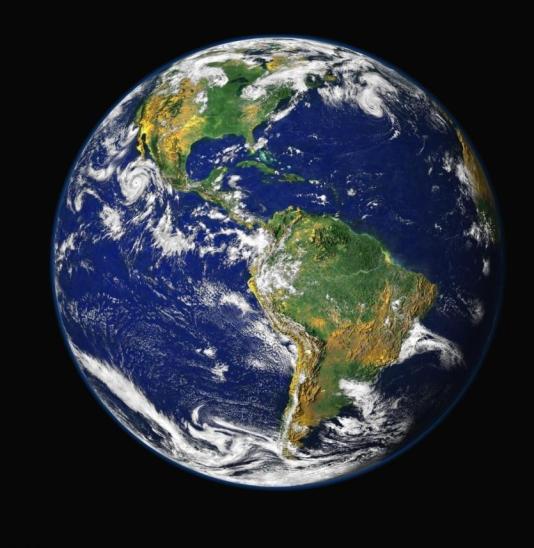 Сколько планет в солнечной системе?
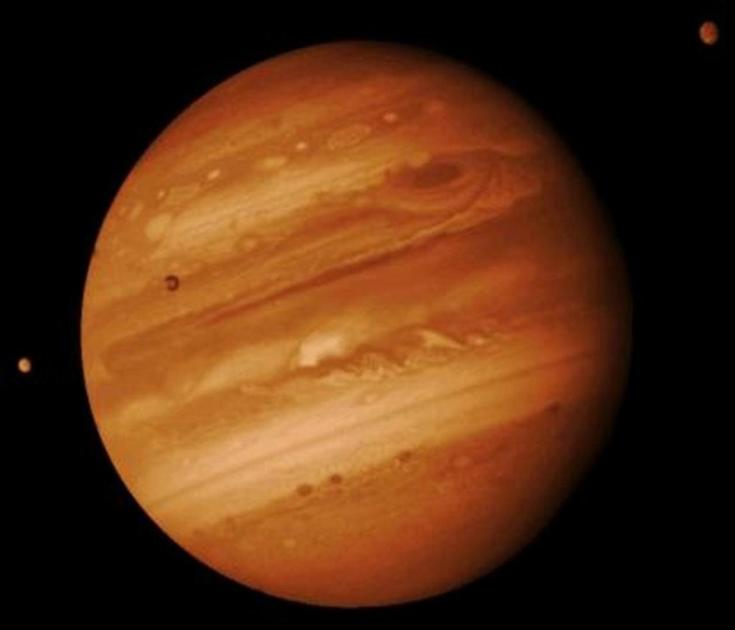 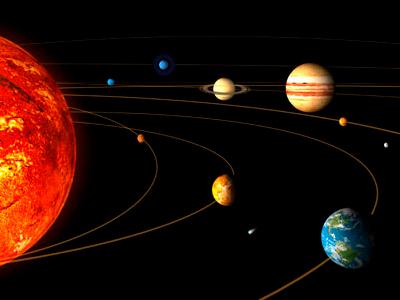 Ответ: девять
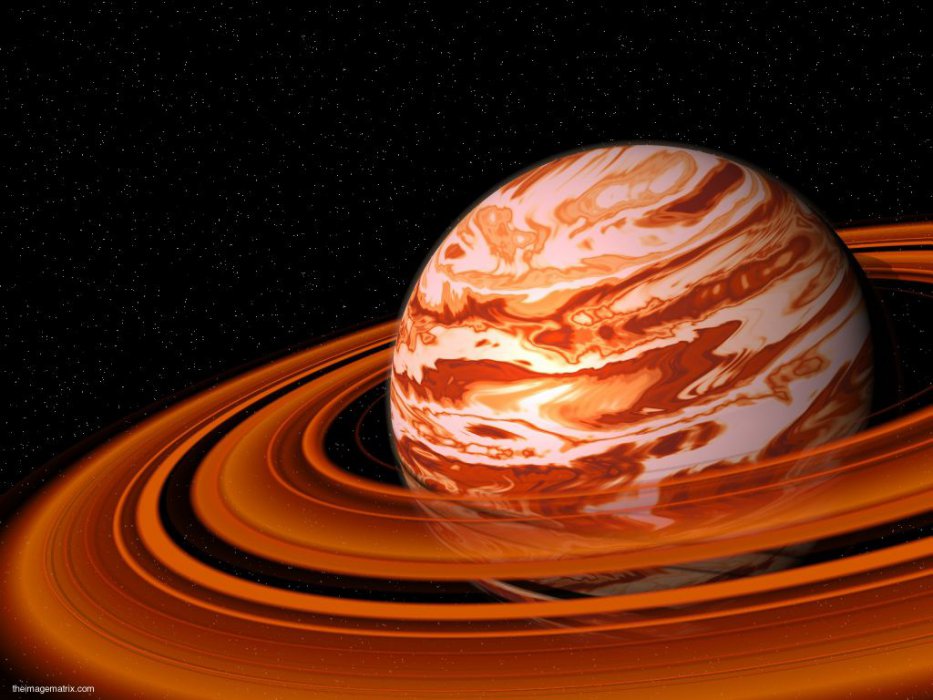 Солнце это планета или звезда?
Ответ: звезда
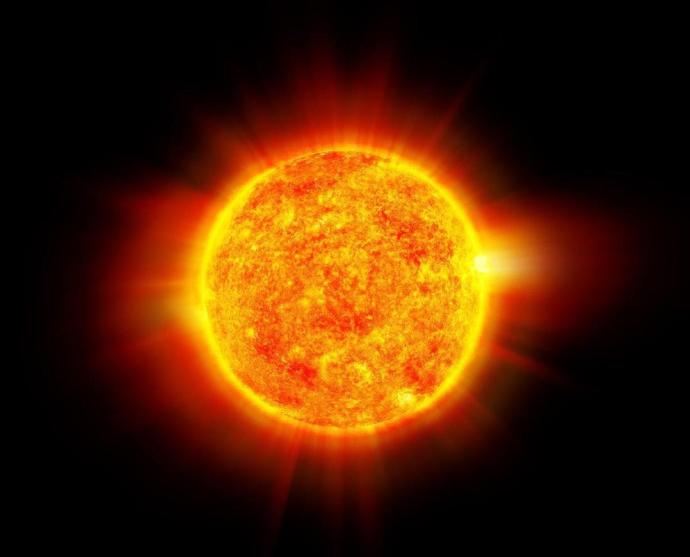 Можно ли жить на луне?
Ответ: нет
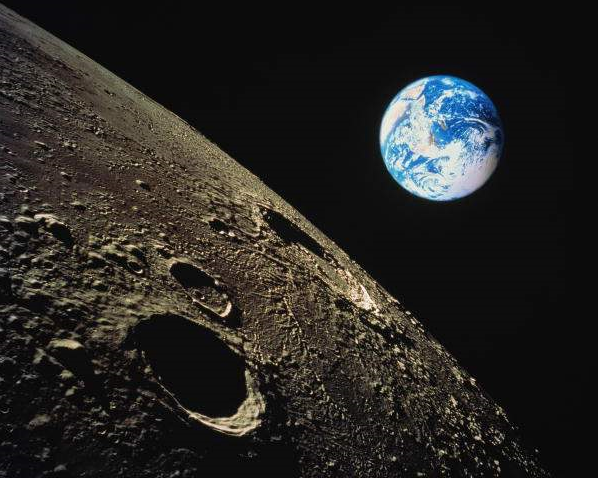 Какая наука изучает космос?
Ответ: астрономия
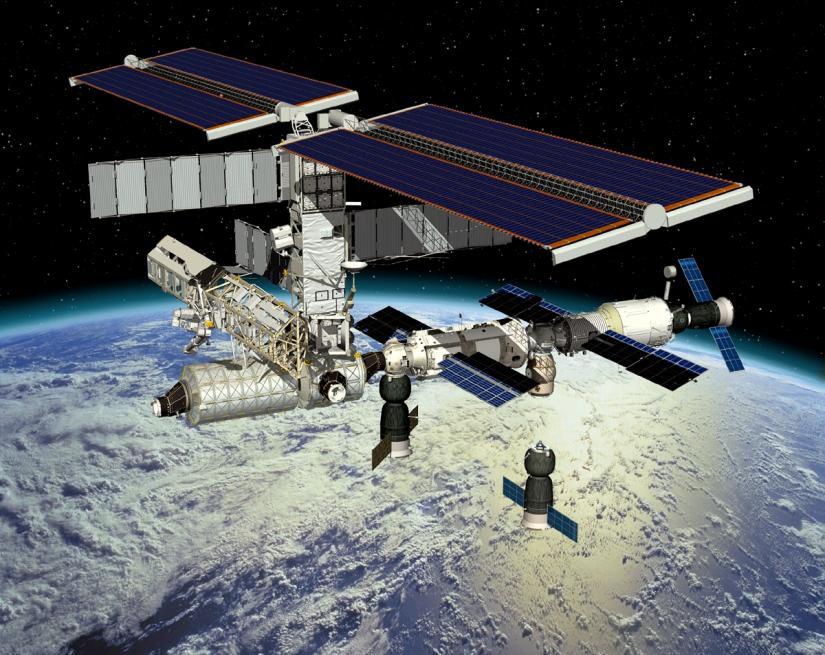 Люди какой профессии летают в космос?
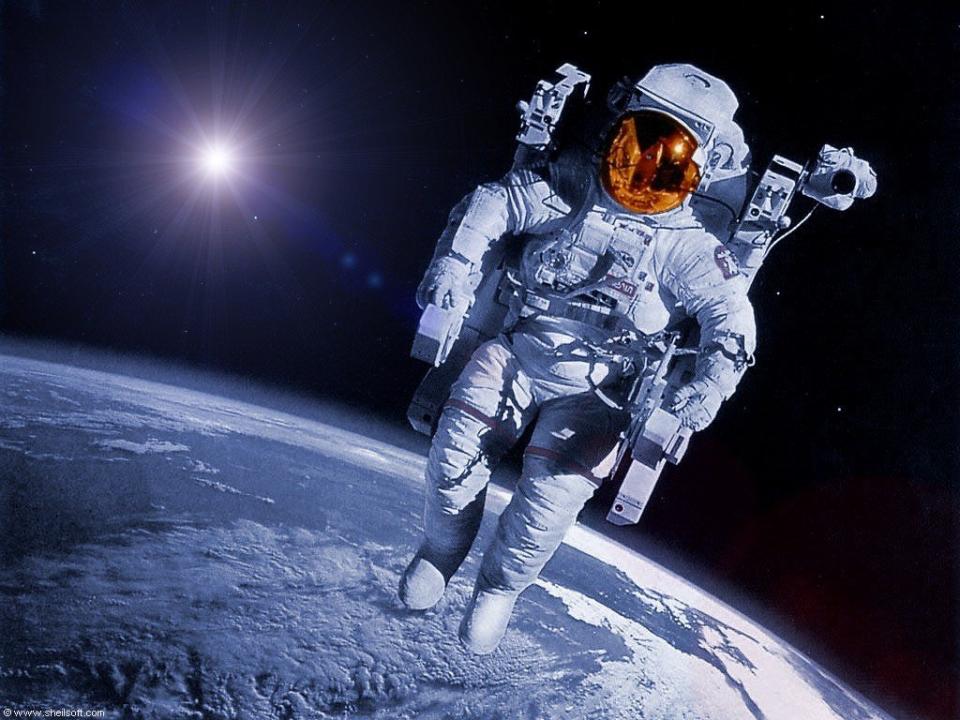 Ответ: космонавт
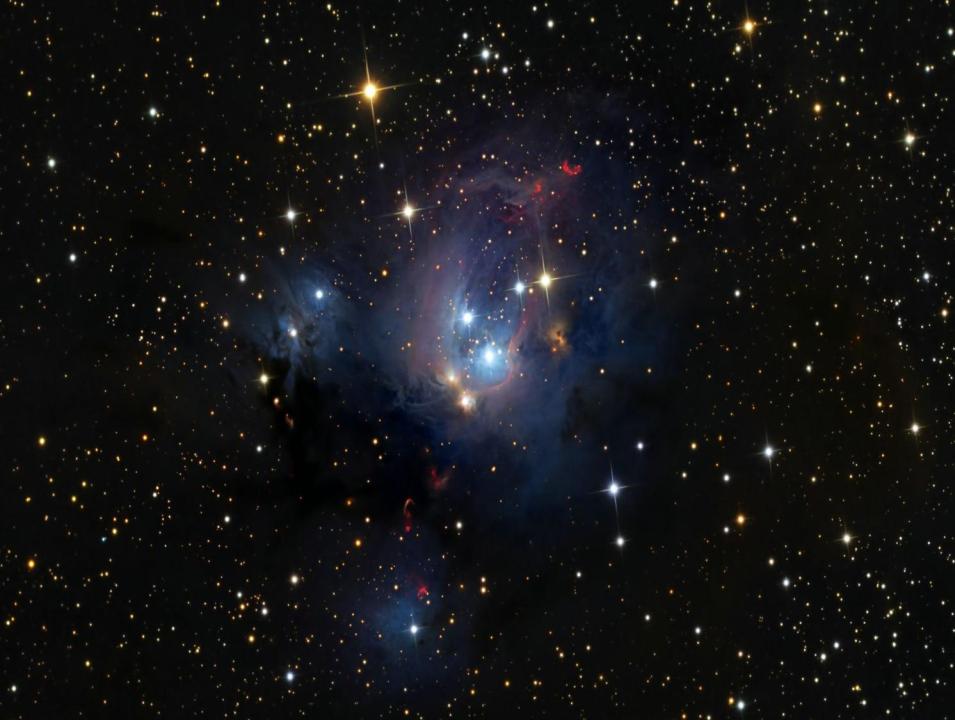 Молодцы!